Chương 2: NITROGEN  VÀ SULGUR
Bài 5
AMMONIA. MUỐI AMMONIUM.
AMMONIA.
II
I
MUỐI AMMONIUM.
H
N
H
H
H
N
H
H
AMMONIA.
I
Công thức phân tử:  NH3
1. 	Cấu tạo phân tử
Công thức cấu tạo
Mô hình phân tử
Công thức electron
N
H
H
H
AMMONIA.
I
Liên kết trong phân tử NH3 là liên kết cộng hóa trị phân cực do độ âm điện của N lớn hơn H, nitơ tích điện âm, hidro tích điện dương.
 Phân tử NH3 có cấu tạo hình tháp, đáy là một tam giác đều.
 Phân tử NH3 là phân tử phân cực.
1. 	Cấu tạo phân tử
0,102 nm
1070
AMMONIA.
I
NH3 là chất khí không màu, mùi khai và sốc. Nhẹ hơn không khí. 
Tan rất nhiều trong nước tạo thành dung dịch amoniac có tính kiềm yếu. 
Khí NH3 tan rất nhiều trong nước.
2. Tính chất vật lí.
Thí nghiệm về tính tan nhiều của NH3 trong nước.
NH3
Nước có pha phenolphtalein
AMMONIA.
I
a.  Tính base
- Tác dụng với nước:

 Trong dung dịch, amoniac là một bazơ yếu, làm cho  phenolphtalein từ không màu chuyển sang màu hồng, quỳ tím chuyển sang màu xanh.
=> dùng giấy quỳ tím ẩm để nhận ra khí amoniac.
3. Tính chất hóa học.
- Tác dụng với axit: tạo thành muối ammonium.
DD NH3
DD HCl đậm đặc
- Tác dụng với dung dịch muối:
Dung dịch amoniac có khả năng làm kết tủa nhiều hidroxide kim loại khi tác dụng với dung dịch muối của chúng.
b. Tính khử
dd NH3 đặc
KClO3 + MnO2
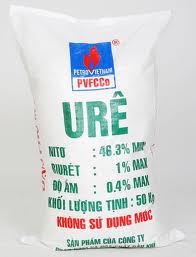 3. Tính chất hóa học.
4. Ứng dụng.
Sản xuất phân đạm
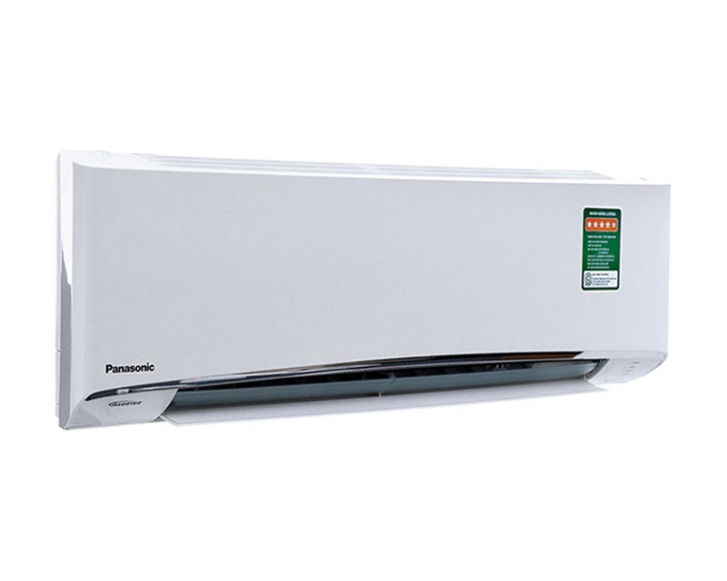 Sản xuất axit nitric
NH3
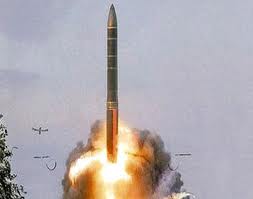 Làm chất gây lạnh
Điều chế Hidrazin N2H4
5. Sản xuất.
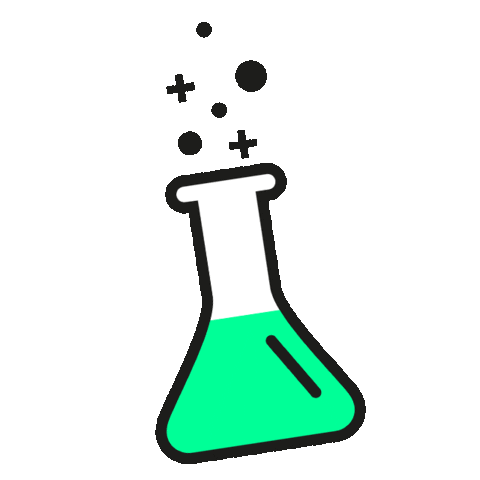 Khí NH3 được tổng hợp từ nitơ và hiđro theo phản ứng:
N2 (g)  +  3H2  (g)    t˚, p, xúc tác   2NH3 (g)     ∆ H < 0
* Điều kiện:
 Nhiệt độ: 450 – 500 0C
 Nhiệt độ thấp:  hiệu suất phản ứng tăng, nhưng tốc độ phản ứng giảm.
 Áp suất cao: 200 – 300 atm.
 Chất xúc tác là sắt kim loại trộn thêm Al2O3, K2O…
II.
MUỐI AMMONIUM.
- Tất cả muối amoni đều tan nhiều trong nước. Khi tan điện li hoàn toàn thành ion.
 - Ion NH4+ không màu.
1. Tính tan, sự điện li.
MUỐI AMMONIUM.
II.
t0
(NH4)2SO4 + 2NaOH  → Na2SO4 + 2NH3  + 2H2O
PT ion thu gọn: NH4+ + OH- → NH3   + H2O
→ Điều chế NH3 trong PTN và nhận biết muối amoni
2. Tác dụng dung dịch kiềm – nhận biết ion ammonium.
II.
MUỐI AMMONIUM.
t0
NH4Cl (s)                NH3 (g)  + HCl (g).
t0
(NH4)2CO3 (s)               NH3 (g) + NH4HCO3(s).
NH4HCO3(s)                   NH3(g) + CO2(g) + H2O (g)
t0
3. Tính kém bền nhiệt.
NH4HCO3: Ứng dụng làm bột nở, bột xốp bánh.
LUYỆN TẬP.
*
Mỗi đội lần lượt chọn một ô chữ. Có 10 giây để suy nghĩ 
 Sau 10 giây nếu đưa ra đáp án đúng thì được 10 điểm, sai thì đội còn lại có quyền trả lời
Trả lời đúng được 5 điểm . Sai không bị trừ điểm
- Kết thúc trò chơi đội nào được nhiều điểm hơn là đội thắng cuộc.
1
2
3
4
5
6
7
8
9
10